GAPLESS GAP-FILL
Listen and add in the missing words you hear.
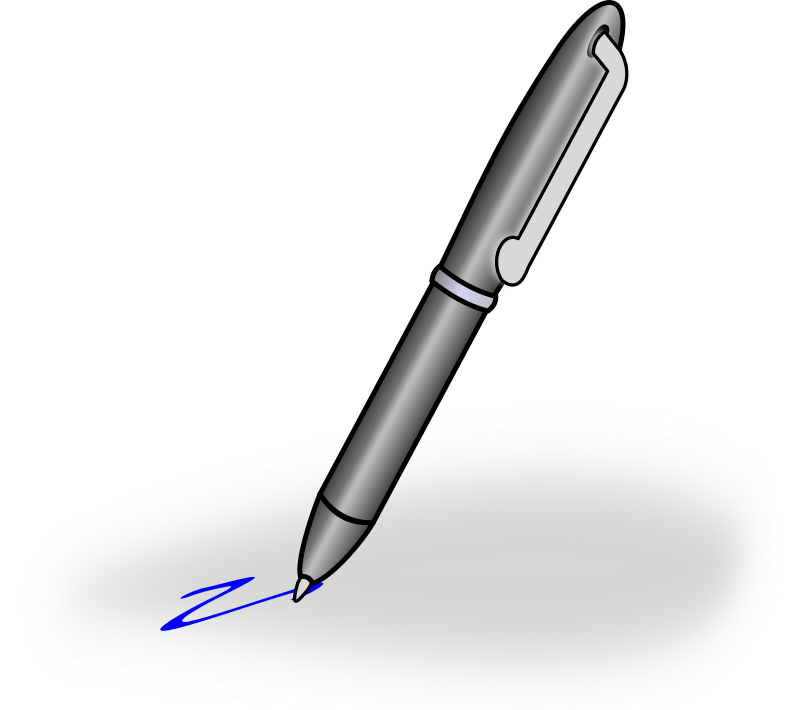 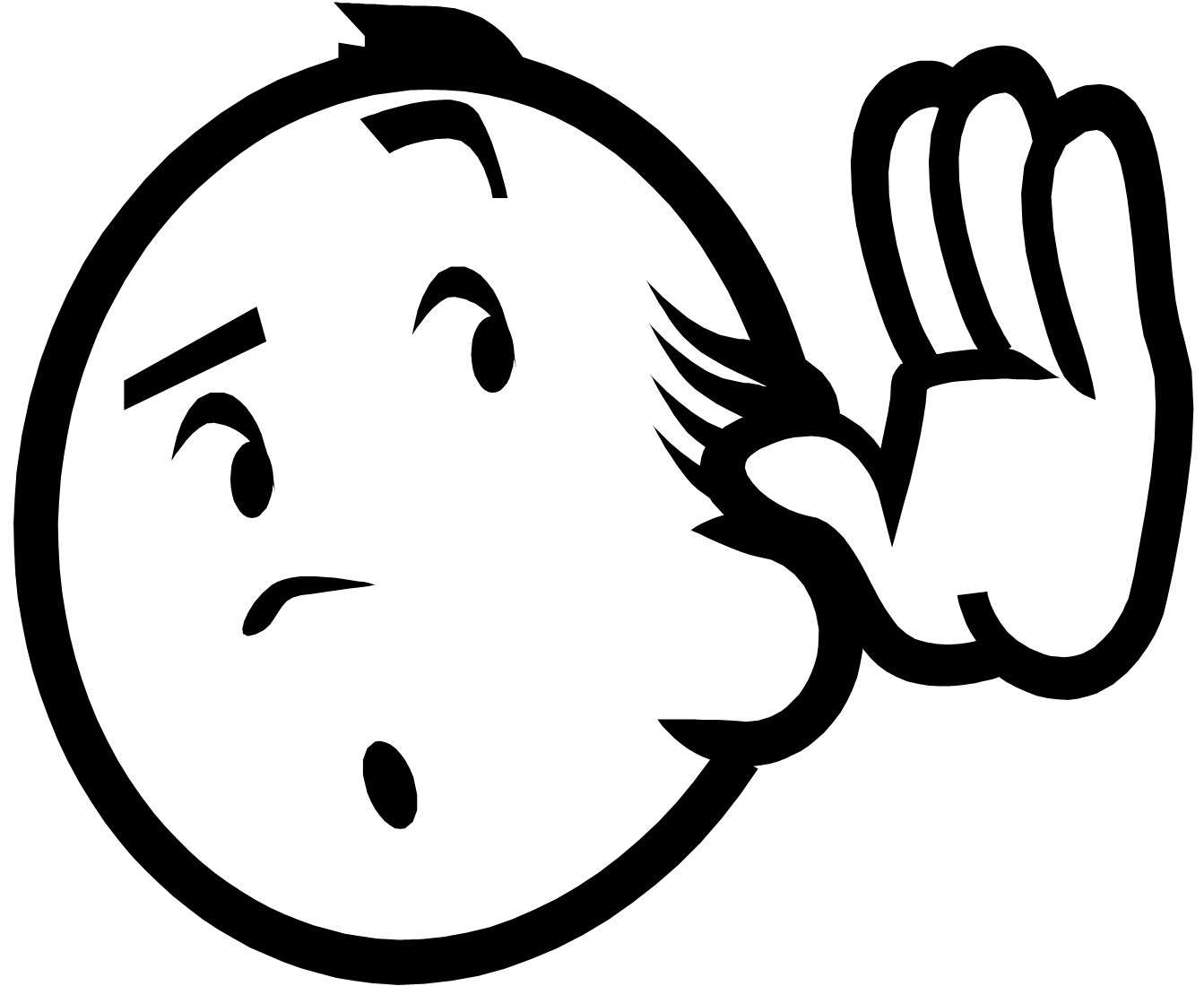 1) En el llevo unos pantalones azul oscuro y una blanca. No gusta mi uniforme es feo e incómodo.
2) En mi insti es obligatorio uniforme. Llevo una gris y                             un jersey morado. Me gusta uniforme porque es                             cómodo y el color es bonito.
3) No uniforme, así que llevo vaqueros y una chaqueta. Me chifla porque es fácil elegante.
4) Tenemos llevar uniforme. Llevo pantalones negros y una corbata verde. mi uniforme porque es anticuado, es práctico.
PINK = THINK!
Can you predict where and what the missing words will be?
1) En el insti llevo unos pantalones azul oscuro y una camisa blanca. No me gusta mi uniforme porque es feo e incómodo.
2) En mi insti es obligatorio llevar uniforme. Llevo una falda gris y un jersey morado. Me gusta mi uniforme porque es cómodo y el color es bastante bonito.
3) No llevamos uniforme, así que llevo vaqueros y una chaqueta negra. Me chifla porque es fácil y elegante.
4) Tenemos que llevar uniforme. Llevo unos pantalones negros y una corbata verde. Odio mi uniforme porque es anticuado, pero es práctico.
/15